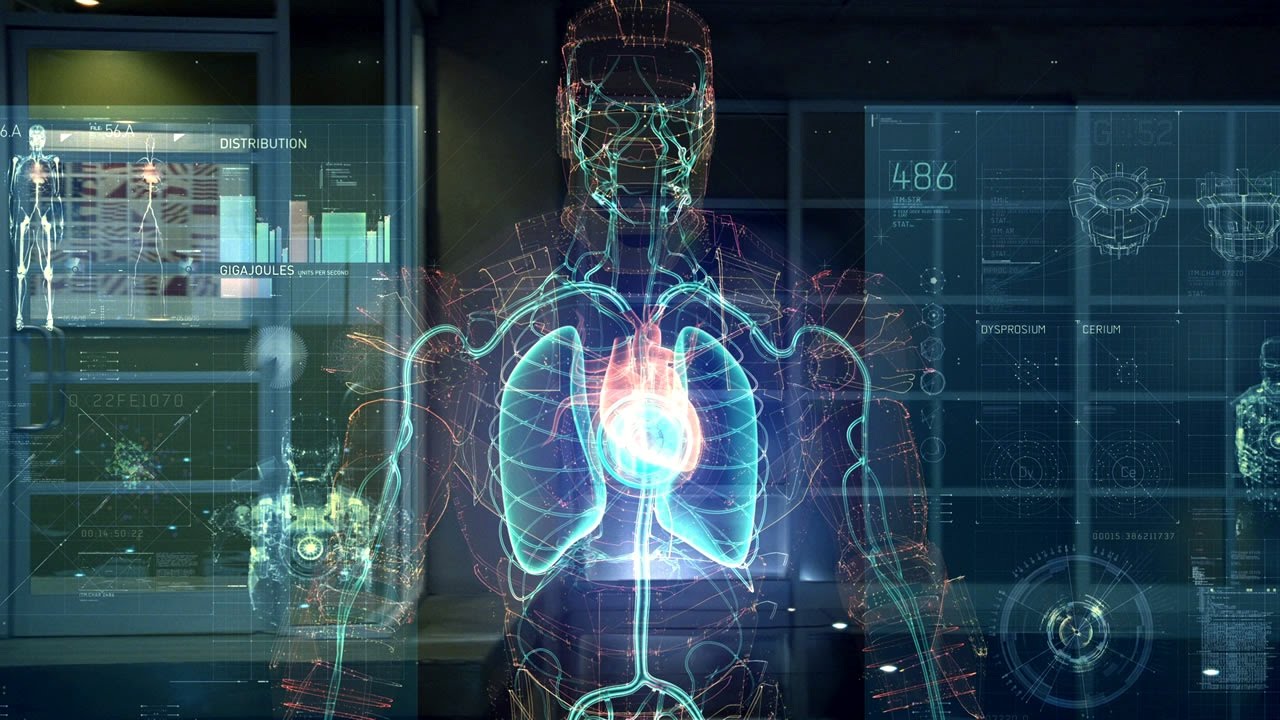 «Медицина будущего»
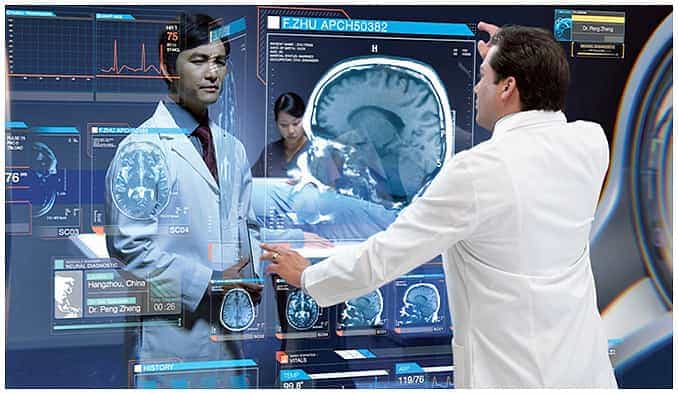 Стратегический проект "Медицина будущего" направлен
на повышение доступности высокотехнологичной медицинской помощи для населения КБР, 
разработку и внедрение новых технологий здоровье сбережения, направленных на адаптацию человека к горным условиям, 
профилактику, раннюю диагностику и лечение социально значимых заболеваний, 
продление  и повышение качества жизни человека, 
подготовку высококвалифицированных медицинских специалистов, владеющих этими технологиями.
Научно-производственный концерн Medena (Швейцария)
MEDENA AG
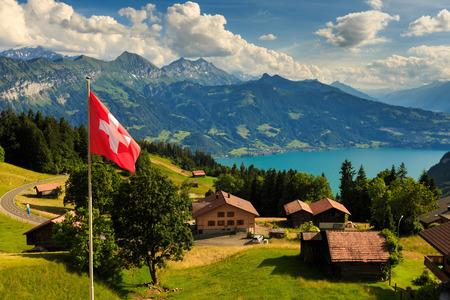 «С момента нашего основания в Цюрихе в 1960-х годах, мы предлагаем гибкое и эффективное контрактное производство».
«Сегодня мы уже более 50 лет работаем в разработке, производстве и обработке первичных и вторичных форматов лекарственных  и косметических средств, за это время мы разработали тысячи стандартных формулировок и запустили их с нашими клиентами по всему миру».
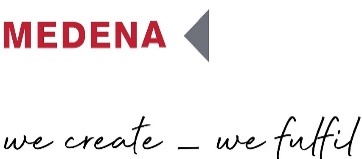 www. MEDENA AG
Научно-производственный концерн Medena (Швейцария)
- Разработка и производство медицинских изделий в соответствии с ISO 13485:2016- Сертифицированная система управления качеством в соответствии с ISO 9001:2015
– Компетентные рекомендации по размещению на рынке, дизайну и упаковке
 – Разработка и производство косметики в соответствии с ISO 22716:2007 (Cosmetic GMP)
Программа научных исследований консорциума
Опыт сотрудничества
Клинико-лабораторные исследования продуктов компании 
(Immugen, Selergen, Light water, toothpaste with Swiss medicinal herbs )
Грант  с участием IDI
Заявка на международный патент
Более 20 совместных статей

Anti-bacterial and anti-inflammatory effects of toothpaste with Swiss medicinal herbs towards patients suffering from gingivitis and initial stage of periodontitis: From clinical efficacy to mechanisms
Kharaeva, Z.F., Mustafaev, M.Sh., Khazhmetov, A.V., C. de Luca, C., Korkina, L.G.
Dentistry Journal, 2020, 8(1), 10
Is there a role for antioxidants in the prevention of infection-associated carcinogenesis and in the treatment of infection-driven tumors?
De Luca, C., Kharaeva, Z., Korkina, L.
Current Topics in Medicinal Chemistry, 2015, 15(2), стр. 120–135
Coenzyme Q 10, vitamin E, selenium, and methionine in the treatment of chronic recurrent viral mucocutaneous infections
De Luca, C., Kharaeva, Z., Raskovic, D., ...Luci, A., Korkina, L.
Nutrition, 2012, 28(5), стр. 509–514
ПЛАНИРУЕМЫЕ ПОКАЗАТЕЛИ ДЕЯТЕЛЬНОСТИ КОНСОРЦИУМА
Научно-производственный концерн Natural Health Farm Inc., (Selangor, Kuala-Lumpur, Malaisia)
Научный/идейный лидер и собственник компании доктор-натуропатической медицины Джесси Чанг
Выставочный павильон
Natural Health Farm Inc.
Доктор Ребекка Тью, научный консультант NHF
Производство лекарственных средств и биологических добавок
 на натуральной основе
Программа научных исследований консорциума
Опыт сотрудничества
Клинико-лабораторные исследования продуктов компании (BioRex)
Грант  УМНИК
Заявка на международный грант
Более 30 совместных статей

Effects of Standardised Fermented Papaya Gel on Clinical Symptoms, Inflammatory Cytokines, and Nitric Oxide Metabolites in Patients with Chronic Periodontitis: An Open Randomised Clinical Study
Kharaeva, Z.F., Zhanimova, L.R., Mustafaev, M.S., ...Tiew Siok Tuan, R., Korkina, L.G.
Mediators of Inflammation, 2016, 2016, 9379840
Mucin adsorbed by E. coli can affect neutrophil activation in vitro
Mikhalchik, E., Balabushevich, N., Vakhrusheva, T., ...Bukato, O., Pobeguts, O.
FEBS Open Bio, 2020, 10(2), стр. 180–196
ПЛАНИРУЕМЫЕ ПОКАЗАТЕЛИ ДЕЯТЕЛЬНОСТИ КОНСОРЦИУМА
ФГБУ “ГНЦ Институт иммунологии” ФМБА России
ведущее научно-медицинское учреждение страны в области иммунологии и аллергологии. 
Исследования, проводимые в Институте, направлены на создание инновационных продуктов, ориентированных на достижение стратегических национальных приоритетов России: развитие фундаментальной науки, образования, повышение качества жизни населения, обеспечение иммунной биобезопасности населения страны, достижение экономического роста.
ФГБУ “ГНЦ Институт иммунологии” ФМБА России
В состав Института входят научные и клинические подразделения. Это позволяет проводить весь комплекс научно-исследовательских работ – от фундаментальных исследований, доклинических и клинических исследований до внедрения разработок в практическое здравоохранение.

В Институте осуществляется широкий спектр фундаментальных и прикладных исследований по различным направлениям иммунобиотехнологии, иммунофармакологии, иммуногенетики, молекулярных механизмов иммунного ответа, иммунокоррекции, иммуноэкологии, иммуноэпидемиологии.
Программа научных исследований консорциума
Опыт сотрудничества
Исследование препарата «Суперлимф»

Совместные статьи (более 20 совместных статей)

 Участие в организации и работе конференций

Совместное проведение методических семинаров по особенностям преподавания иммунологии у студентов ЛД, СТ
ПЛАНИРУЕМЫЕ ПОКАЗАТЕЛИ ДЕЯТЕЛЬНОСТИ КОНСОРЦИУМА
Федеральное государственное бюджетное научное учреждение «Медико-генетический научный центр имени академика Н.П. Бочкова»
Основные направления научной работы ФГБНУ «МГНЦ» - это фундаментальные научные исследования по генетике человека и медицинской генетике, включая такие проблемы, как структурно-функциональный анализ генома человека на молекулярном, биохимическом, клеточном и организменном уровнях; распространение, 
этиология и патогенез наследственных болезней,
 их диагностика, профилактика и лечение; 
мутационный процесс у человека, изменения генофонда популяций человека в связи с техногенными загрязнениями среды обитания.
Медико-генетический научный центр сотрудничает
с российскими и зарубежными институтами для проведения фундаментальных и прикладных исследований в сфере медицинской генетики и молекулярной биологии, а также в разработке и внедрении новых методов профилактики, диагностики и лечения наследственных заболеваний.
 Спектр научных интересов у сотрудников центра очень большой: генетика рака, нервно-мышечные заболевания, наследственных болезней обмена веществ, муковисцидоз, и многие другие. 
МГНЦ установил успешные партнерские отношения с исследователями и врачами из ведущих академических учреждений, а также фармацевтических, биотехнологических, диагностических, геномных компаний.
Программа научных исследований консорциума
Опыт сотрудничества
Совместные статьи, участие в организации и работе конференций

Мамбетова А.М., Шабалова .Н., Инарокова А.М., Бижева Д.В., Цагова Б. Р., Жамборова Ф.А.  Влияние дисплазии соединительной ткани на  течение, продукцию гормонов  и  цитокинов у детей с приобретенными заболеваниями почек в виде гломерулонефрита, гемолитико-уремического синдрома  и вторичного пиелонефрита. Журнал Педиатр, том 9 выпуск 6, СПБ. 2018 г. с. 13-20 
Аббакумова Л.Н., Арсентьев В.Г., Кадурина Т.И., Копцева А.В., Краснова Е.Е., Мамбетова А.М., Нестеренко З.В., Чухловина М.Л.. Полиорганные нарушения при дисплазиях соединительной ткани у детей. Алгоритмы диагностики. Тактика ведения. Проект российских рекомендаций. Журнал Педиатр, СПБ, 2016 №4. с. 5-37
ПЛАНИРУЕМЫЕ ПОКАЗАТЕЛИ ДЕЯТЕЛЬНОСТИ КОНСОРЦИУМА
* Подробная характеристика запланированных мероприятий прилагается на следующем слайде
План научных мероприятий совместно с ФГБНУ «Медико-генетический научный центр имени академика Н.П. Бочкова» на 2021г.